Product summary
NITRO GAMING CONTROLLER


Model Name
NGR200
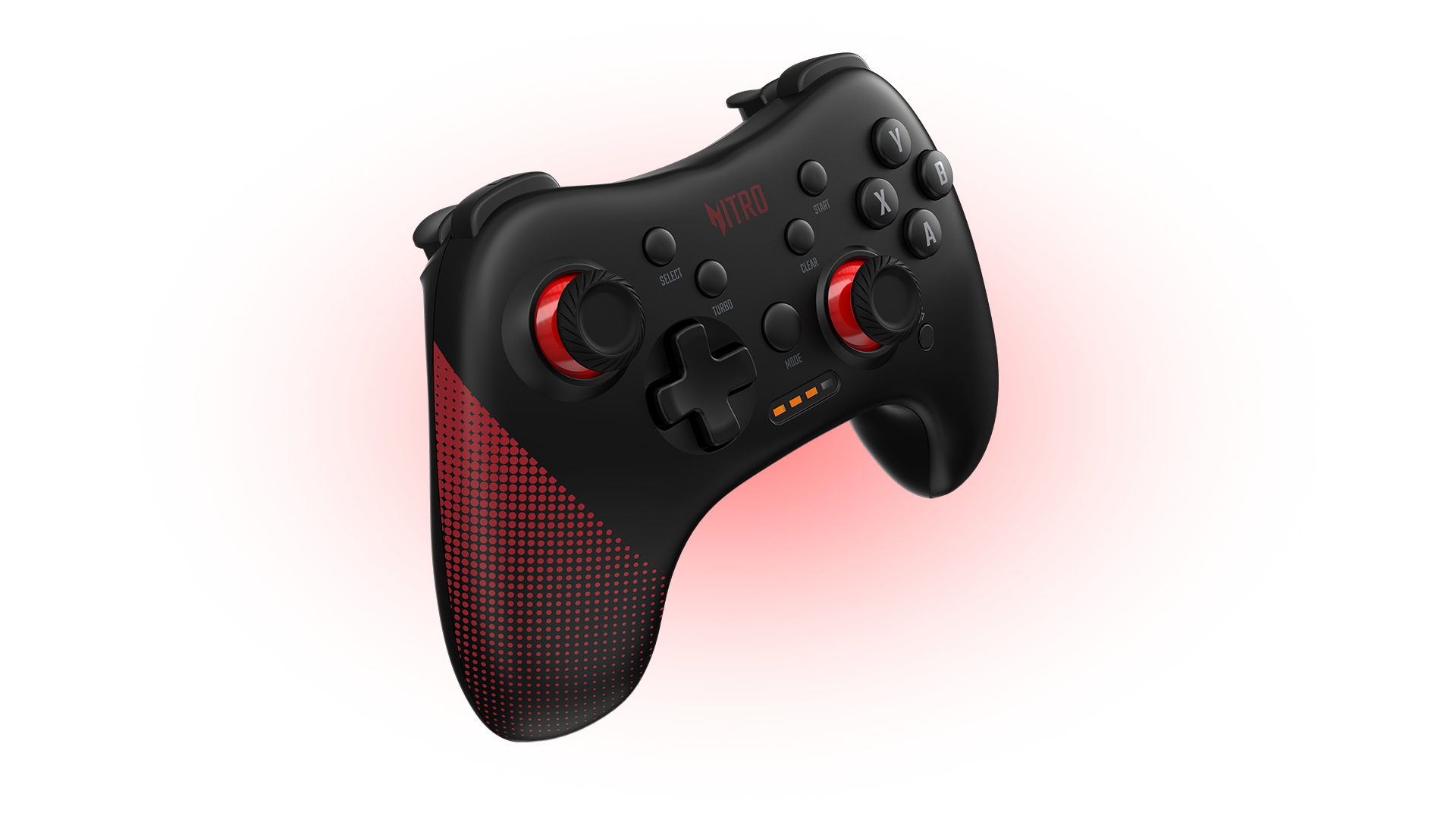 2
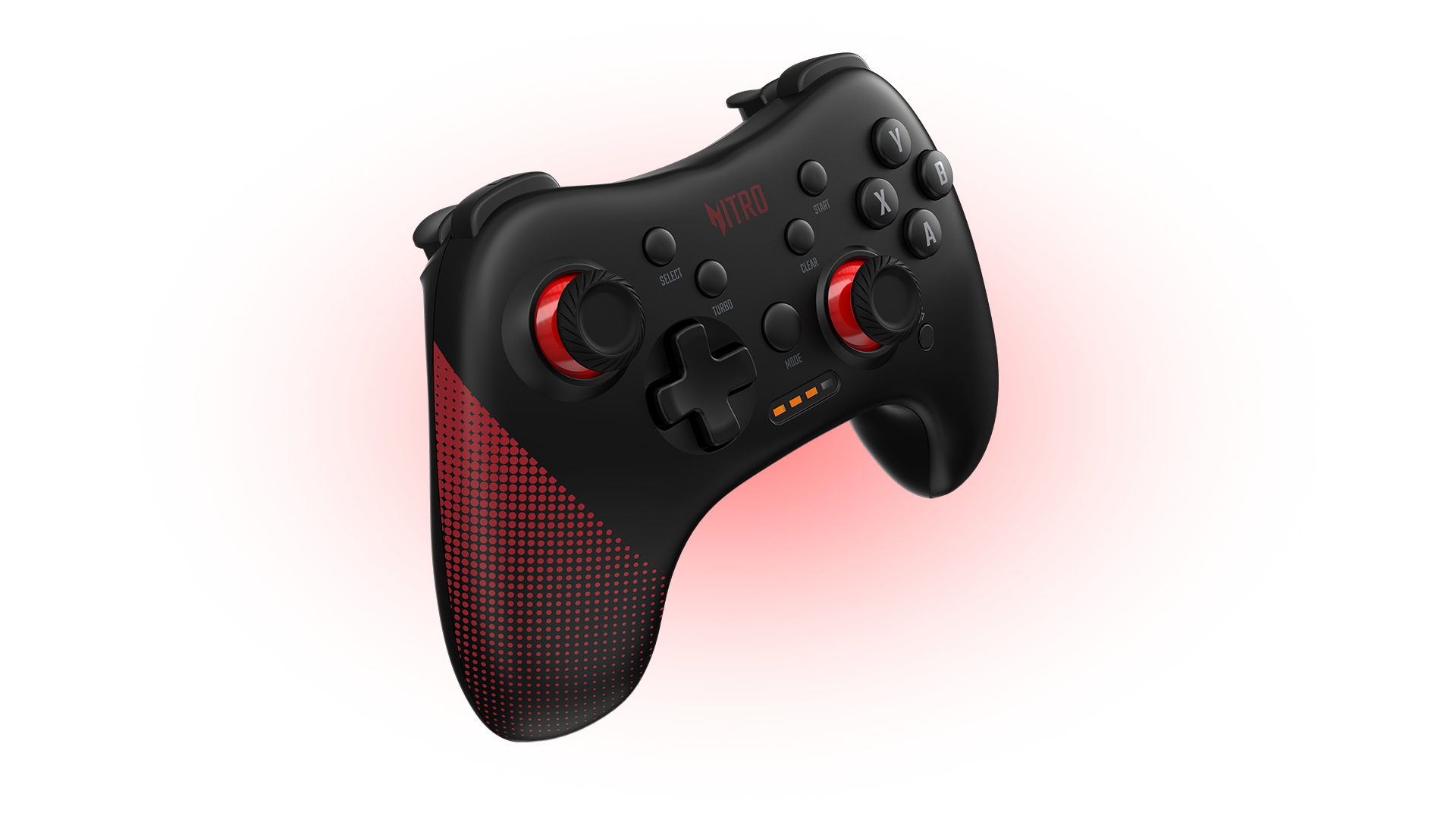 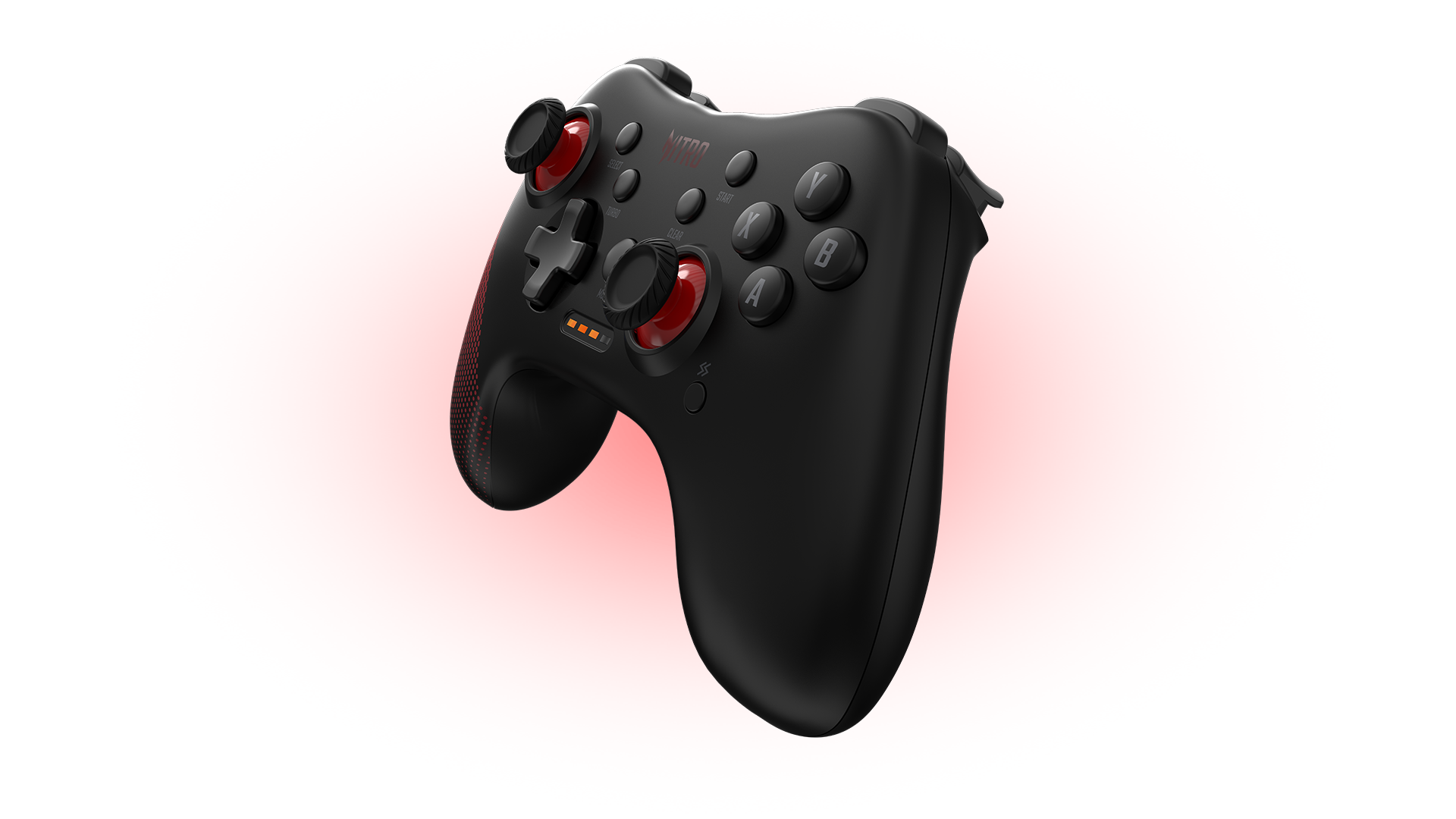 NITRO Gaming Controller
The ever-comfortable Nitro Gaming Controller works flawlessly with your PC and android devices and includes a turbo button for all your button mashing needs!
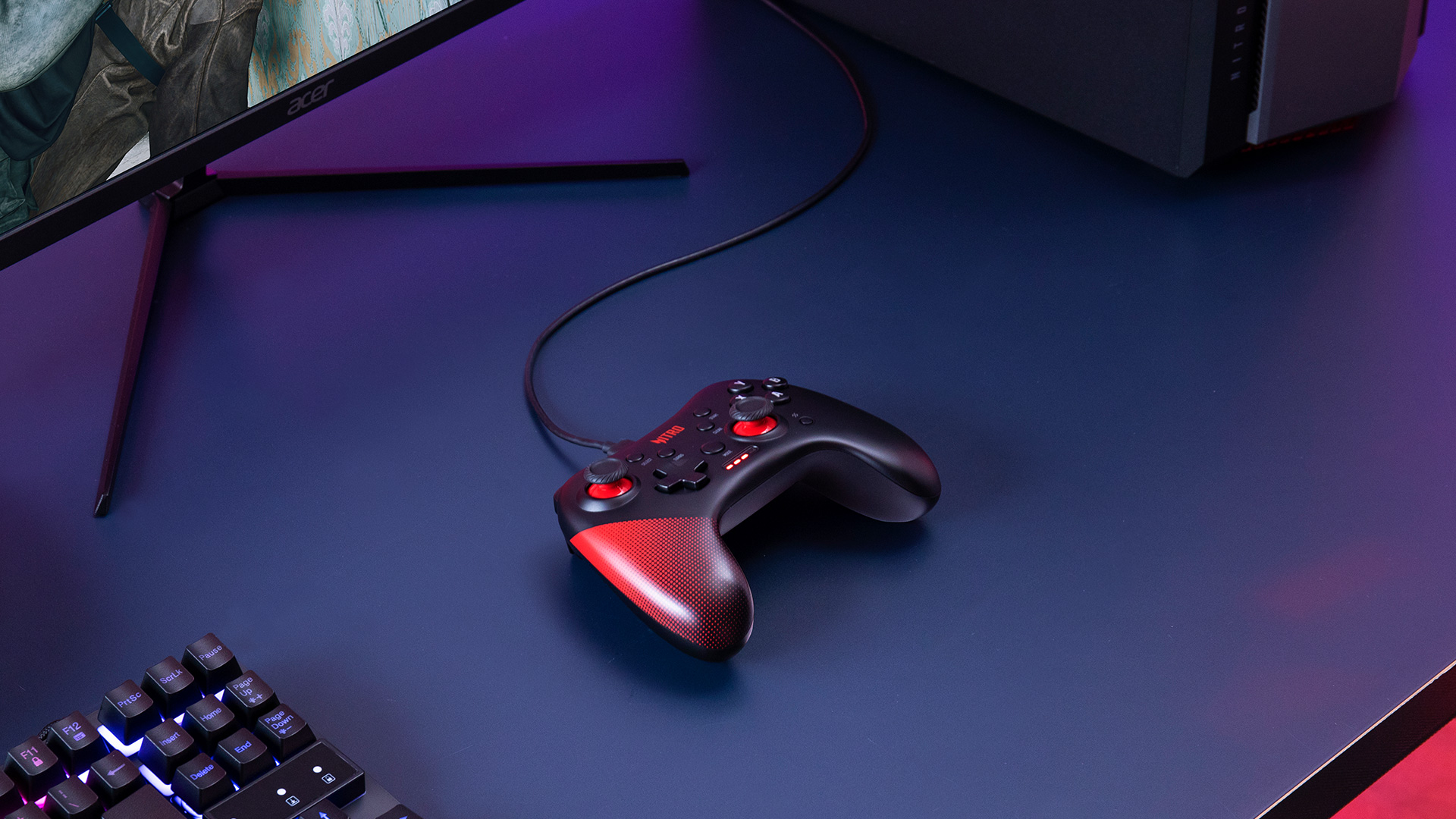 5
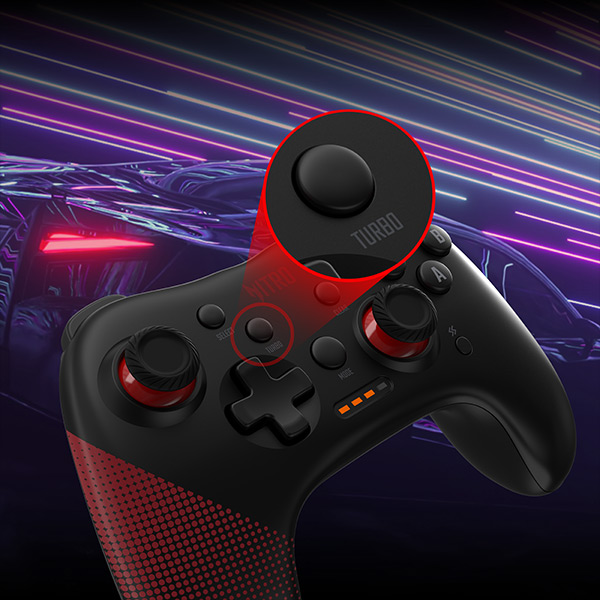 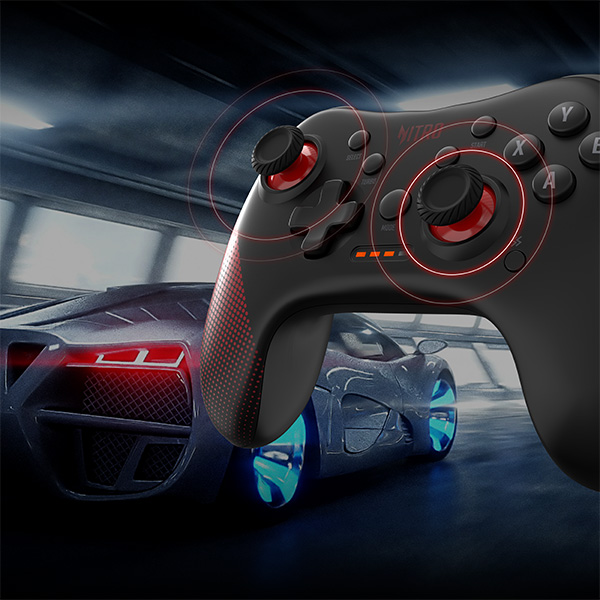 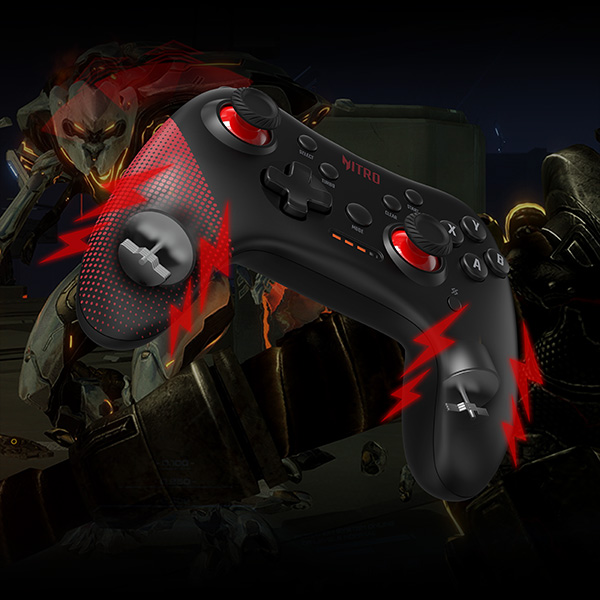 3. Gotta Go Fast
See that turbo button there in the photo? This little guy blasts you into Turbo Mode3 by simulating your controller's input button of choice as though you were constantly pressing it. 



Turbo is a feature that allows for a button press to be indefinitely    until  turned off. Pressing or holding down the ‘input’ button and then pushing ‘Turbo’ will place the device in ‘Turbo Mode.’
1. It Just Feels Right
Grip the controller in both hands, place your thumbs on the carefully placed asymmetrical analog joysticks, and prepare to lose yourself in the exquisiteness of the moment as the screen pixels come to life.
2. Getting Along with Windows & Android
Free up a USB port, pop it in, and you’re all set! Compatible with Windows1 and Android2 devices and has support for XInput (including vibration).


Requires a minimum of Windows 7 or above.
Use latest update from your Android device manufacturer (Android 4.2 or above). Applies to Android smart phones and TVs.
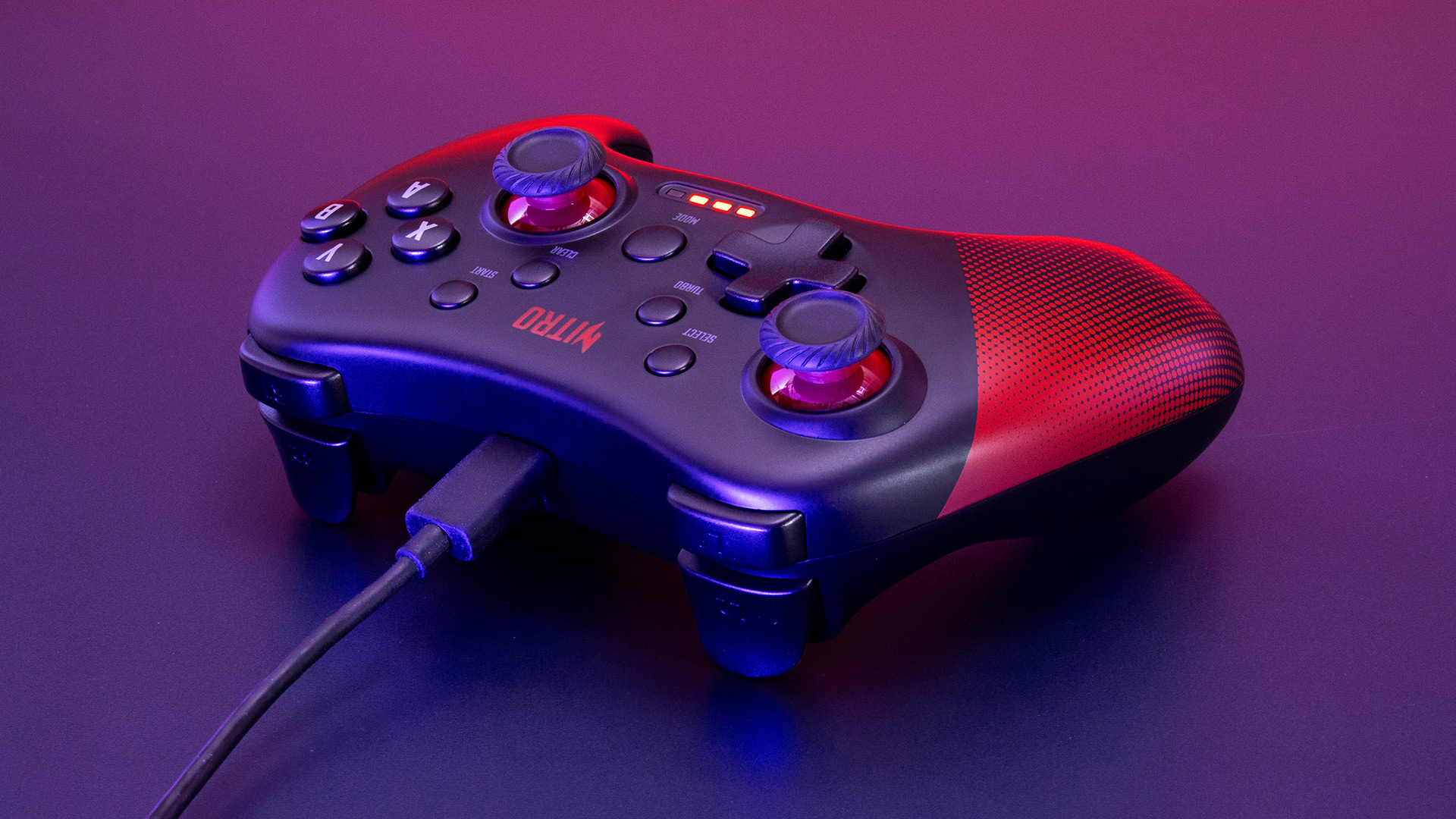 8
Mode
Clear
Turbo
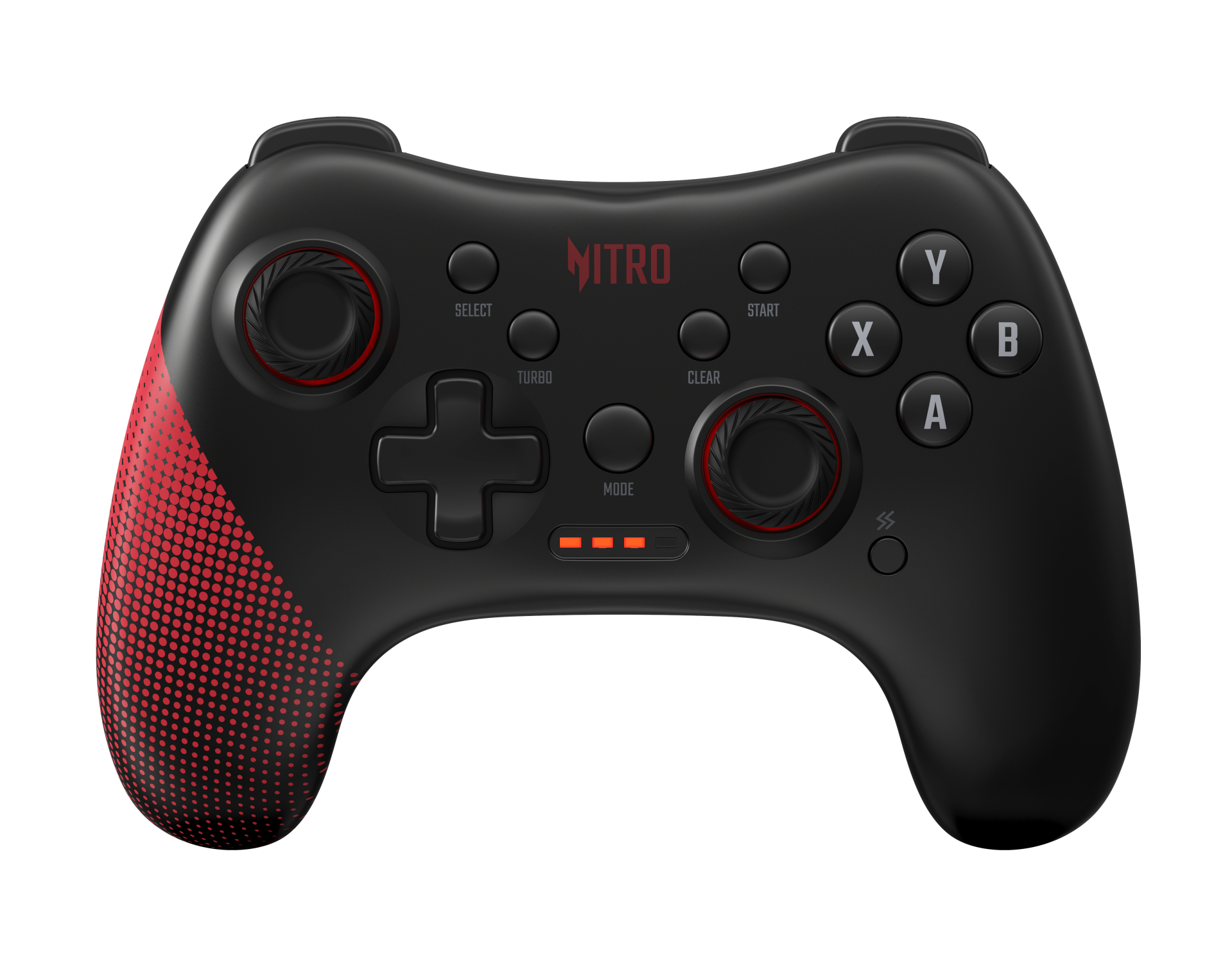 Select
Start
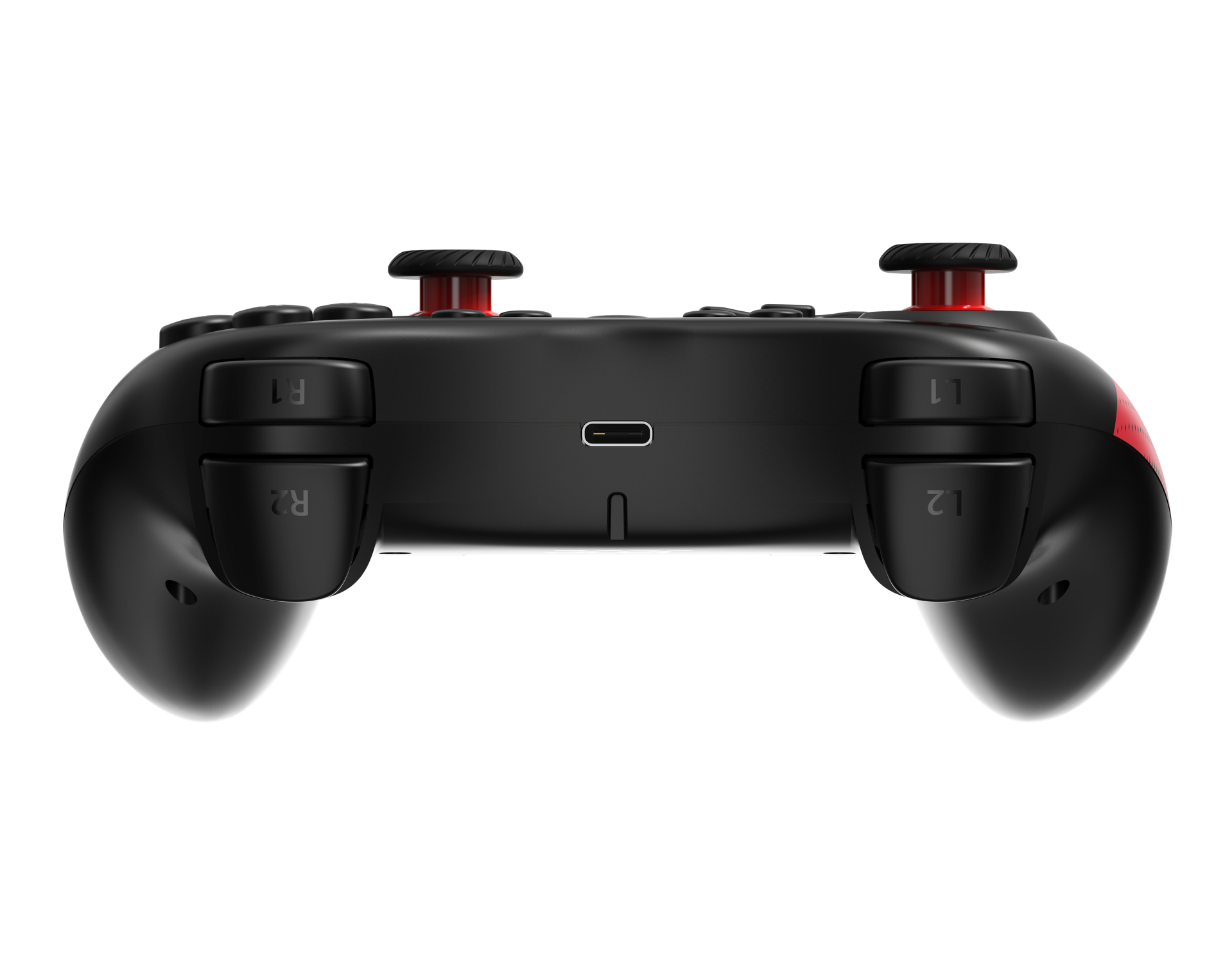 Action Buttons
Joystick
Directional 
Pad
Joystick
Vibration
LED Indicators
USB-C Port
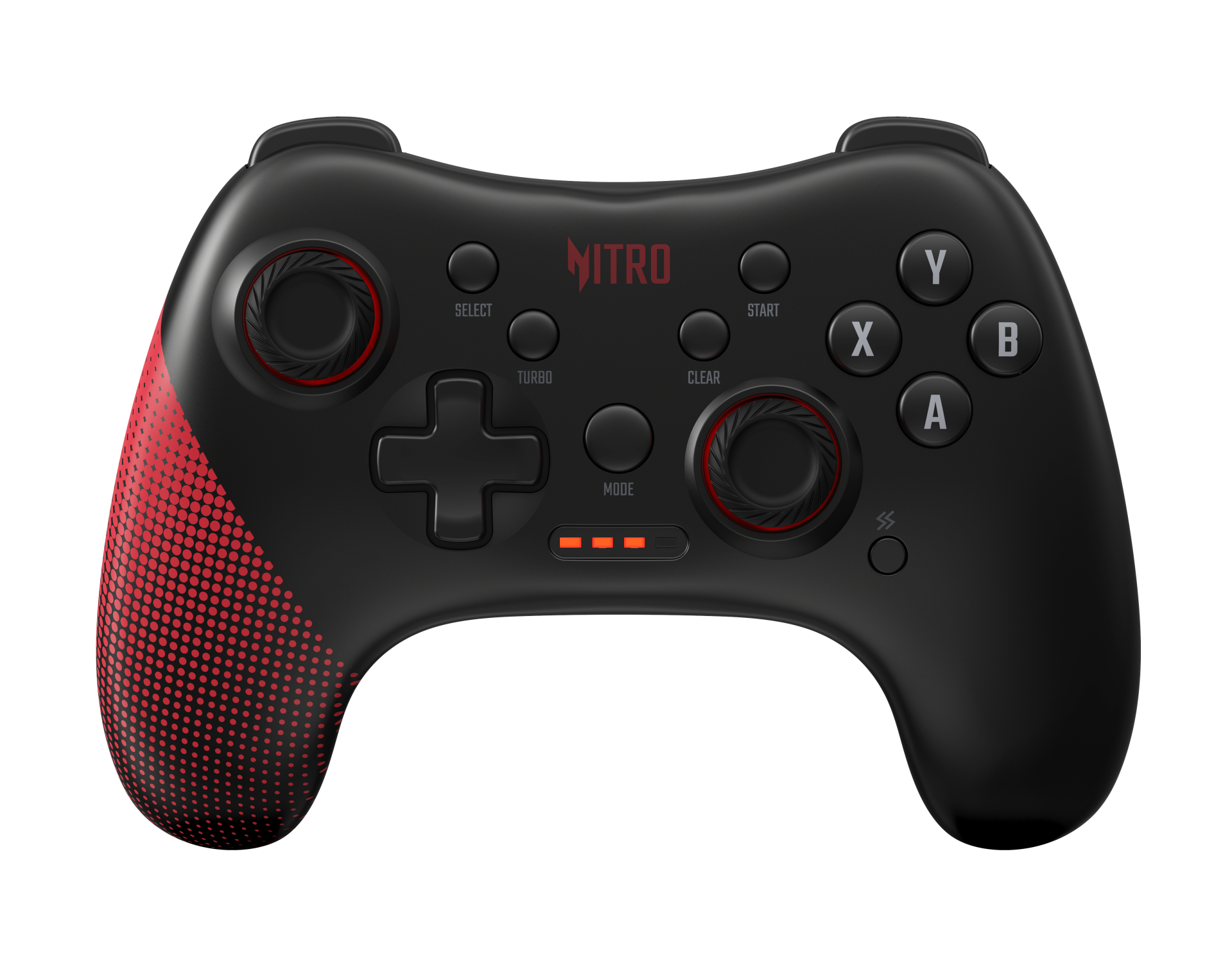 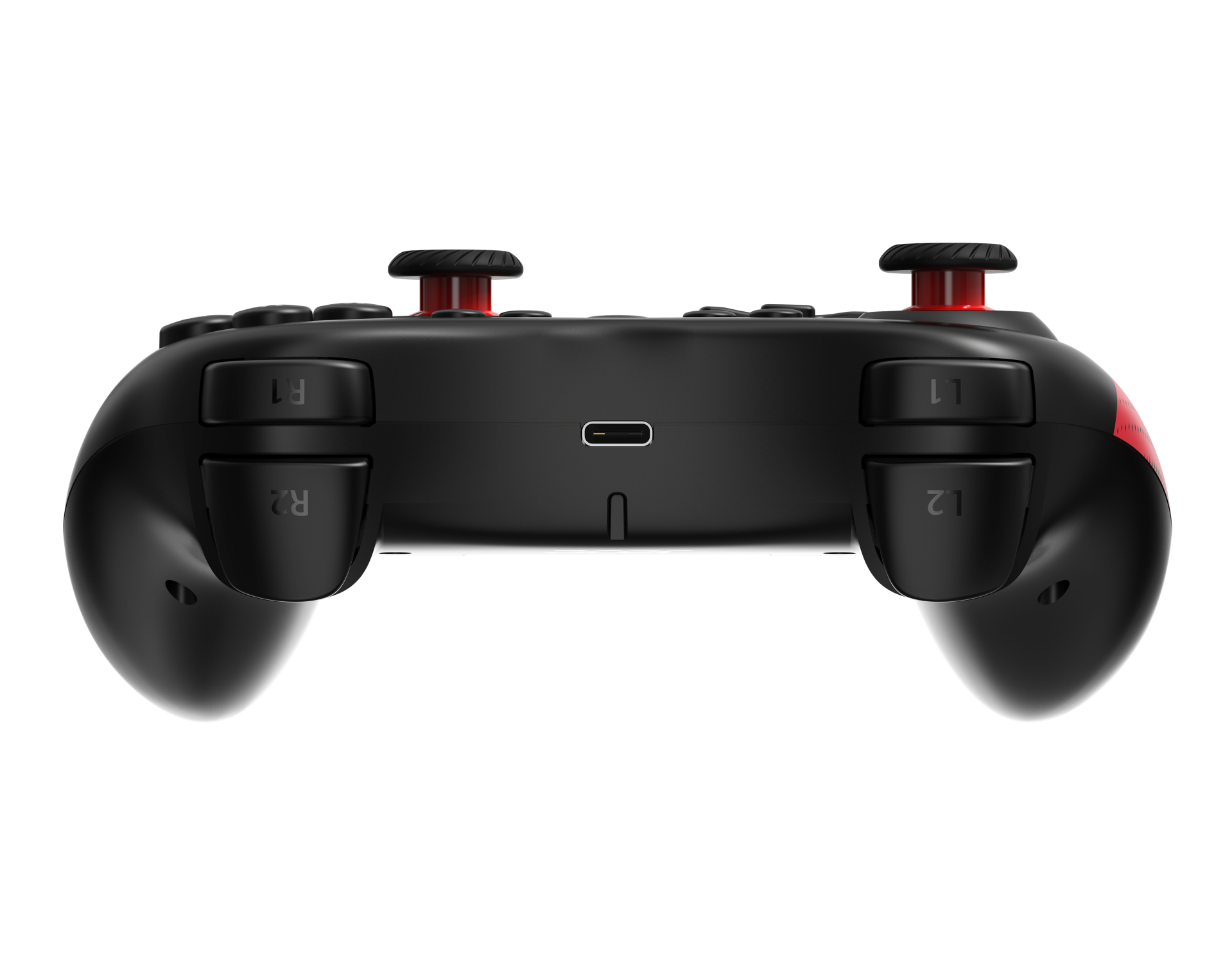 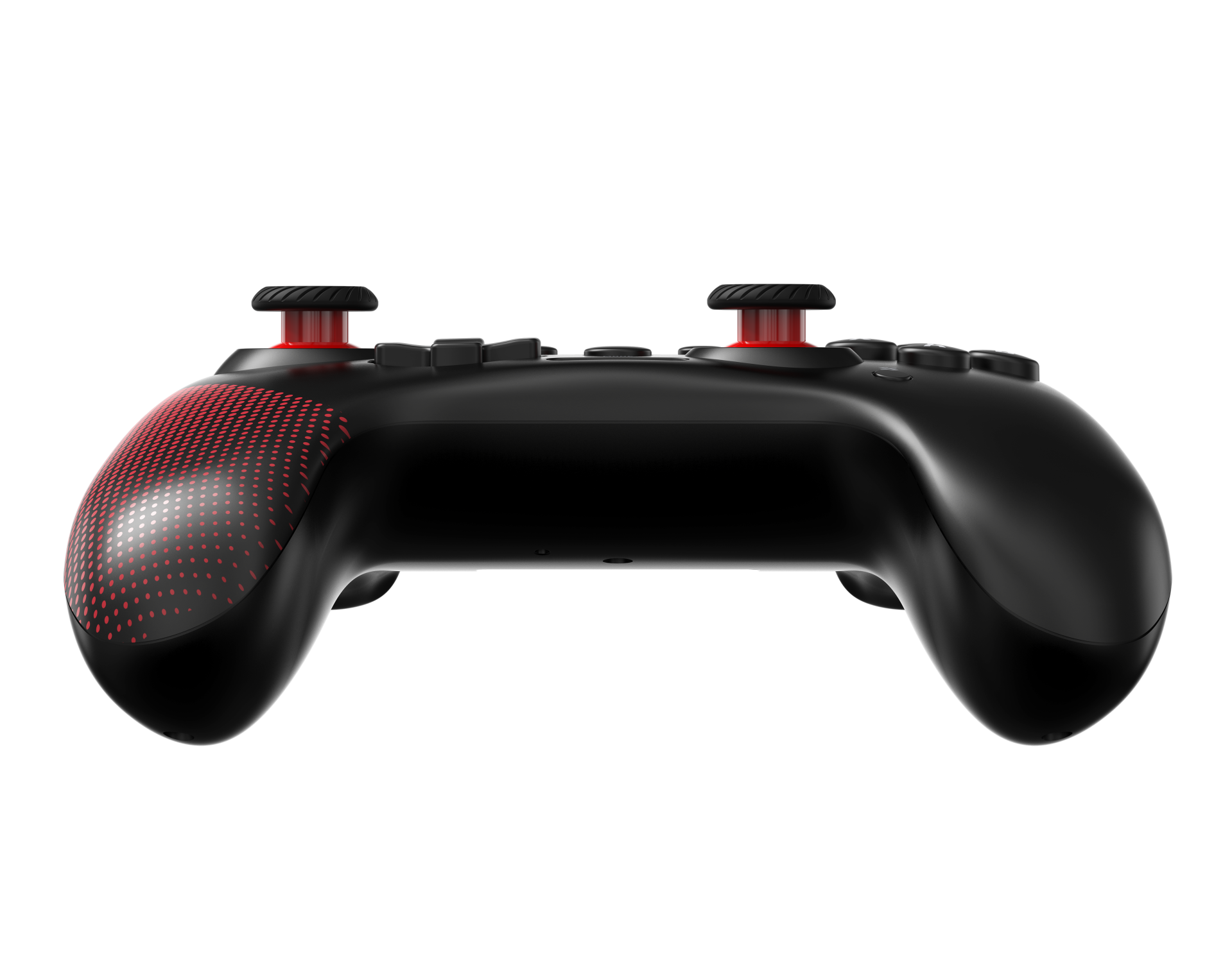 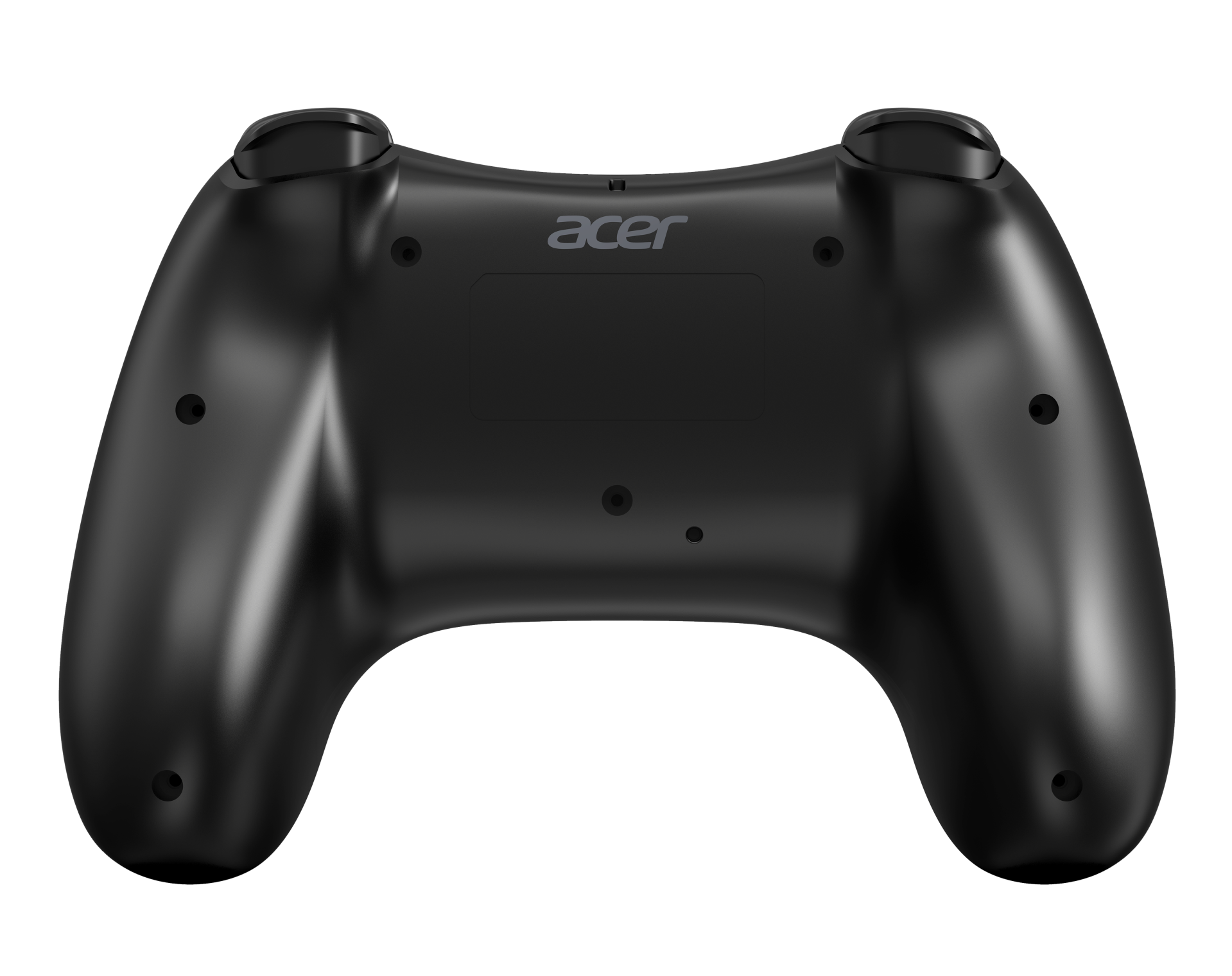 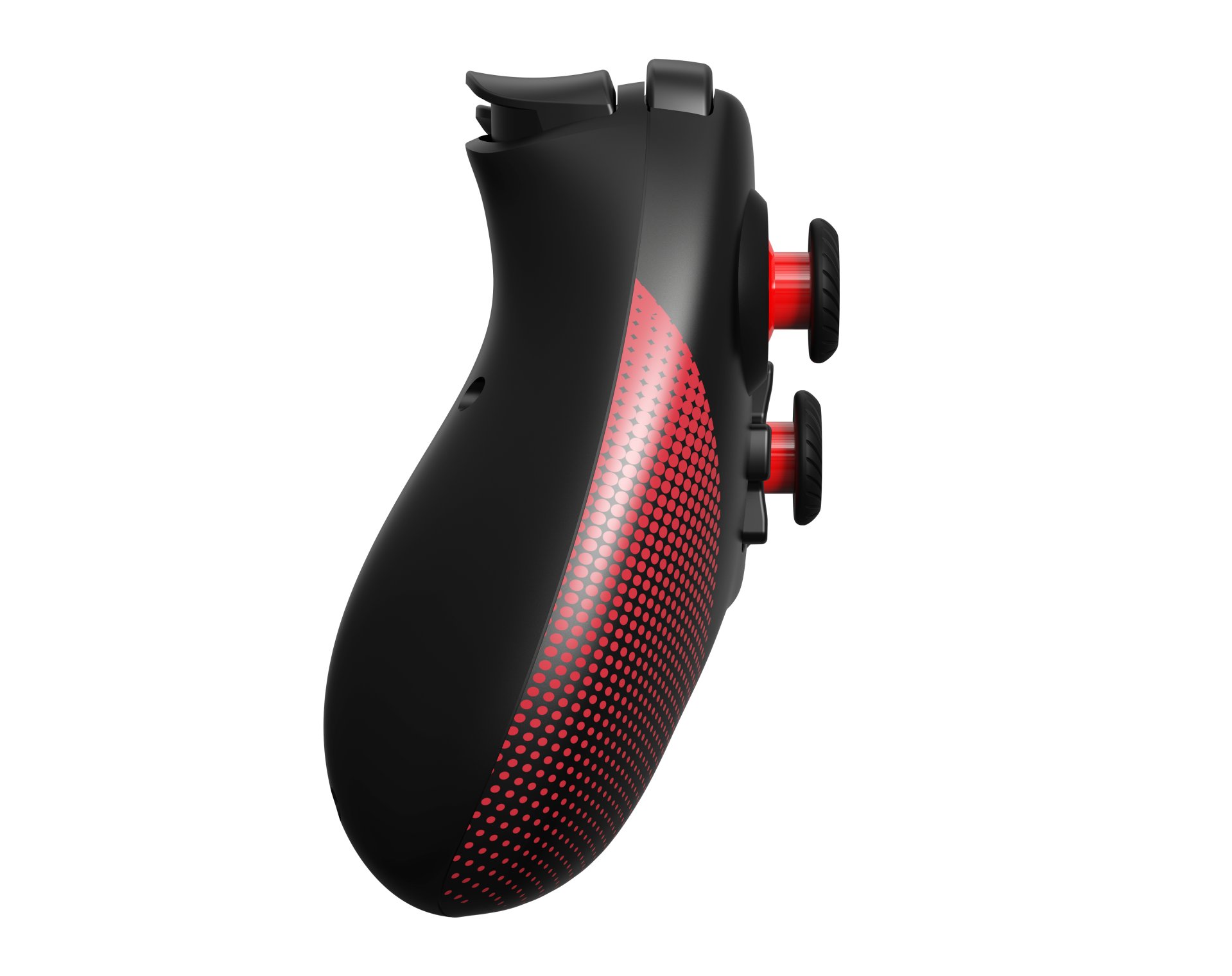 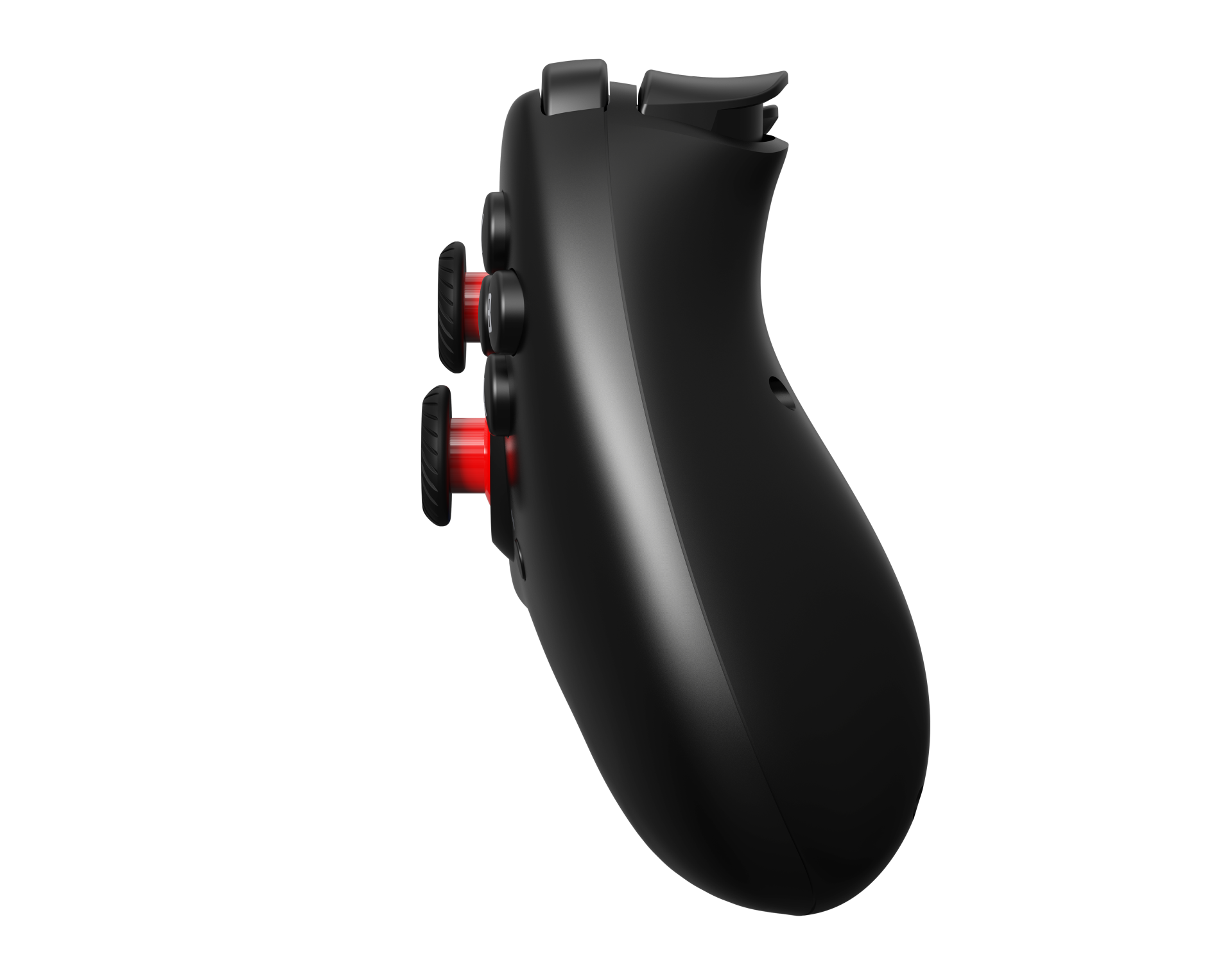 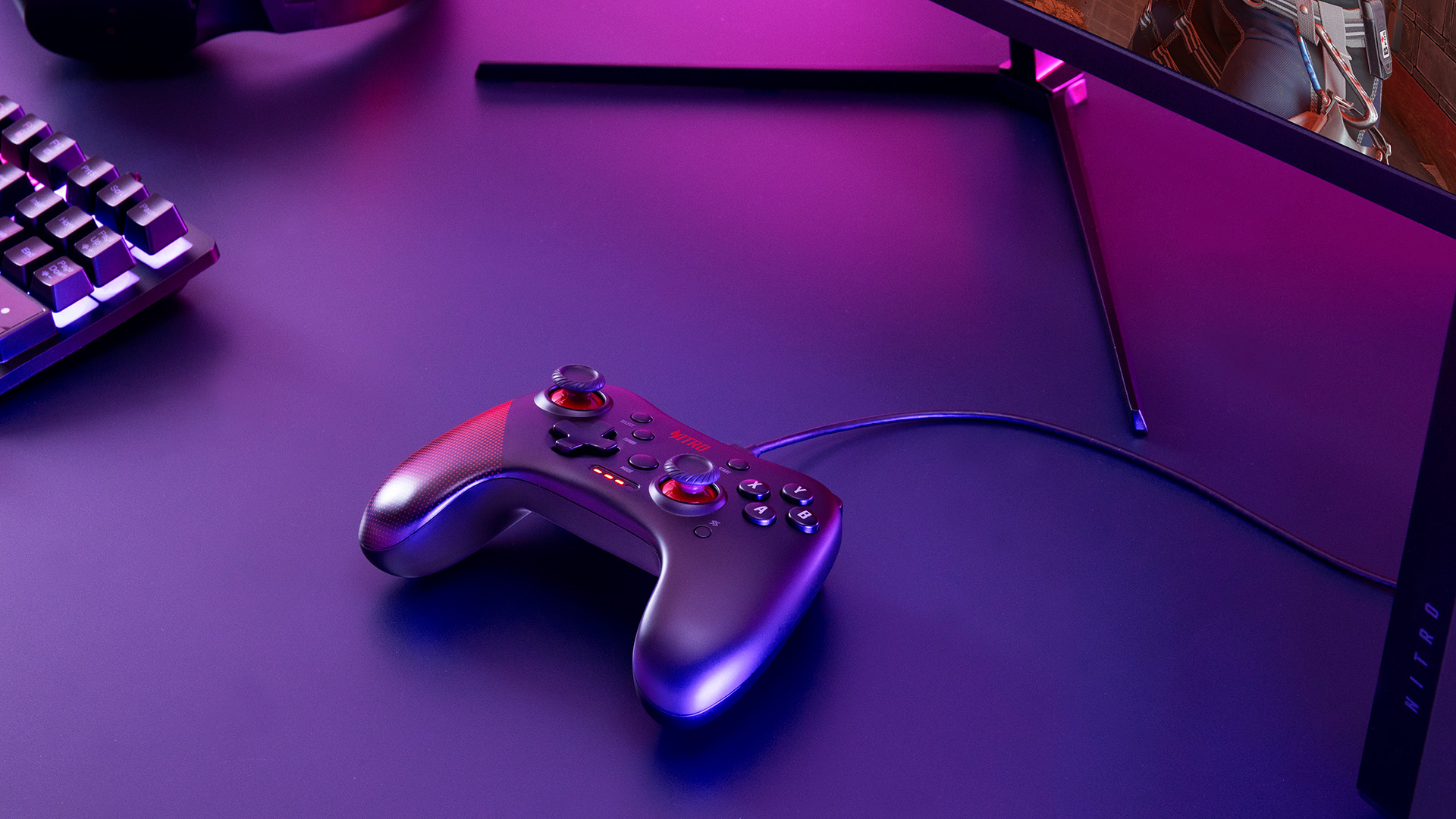 11